Luces y sombras en la investigación en la Universidad de Costa Rica
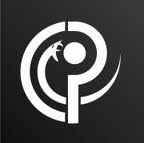 José María Gutiérrez
Instituto Clodomiro Picado
Facultad de Microbiología
Universidad de Costa Rica
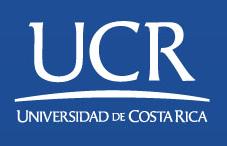 ¿Fueron siempre las universidades centros de investigación?
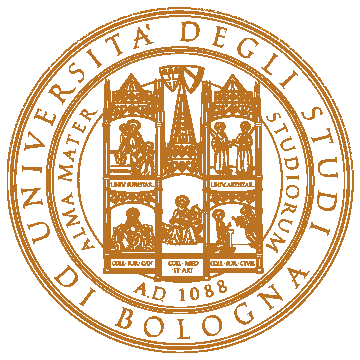 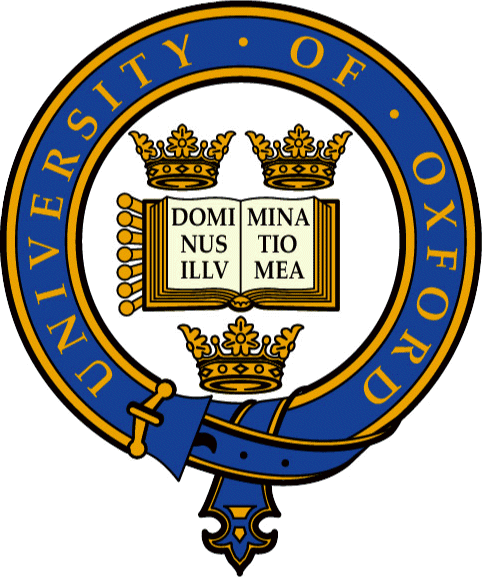 Universitas Magistrorum et Scholarium
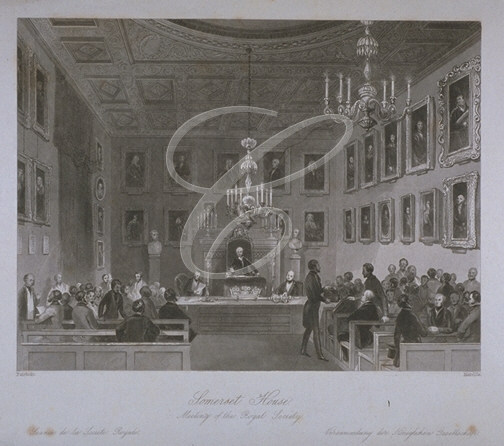 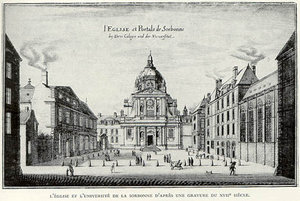 Royal Society
La reforma humboldtiana de la universidad (siglo XIX)
Hacia una educación universitaria holística, que combina docencia con investigación y que brinde una amplia base cultural
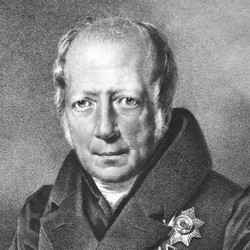 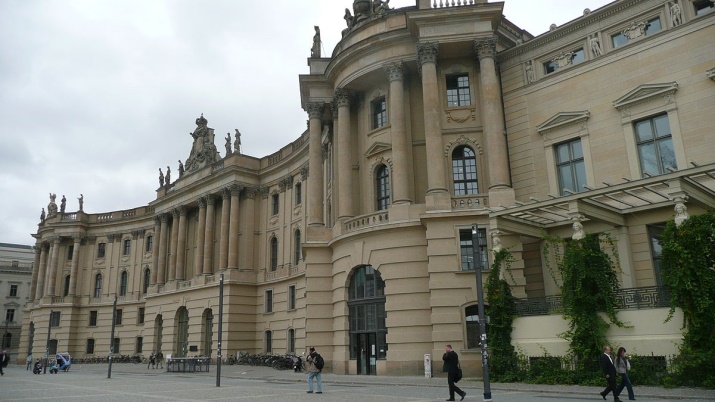 Wilhelm von Humboldt
La Reforma de Córdoba (1918)
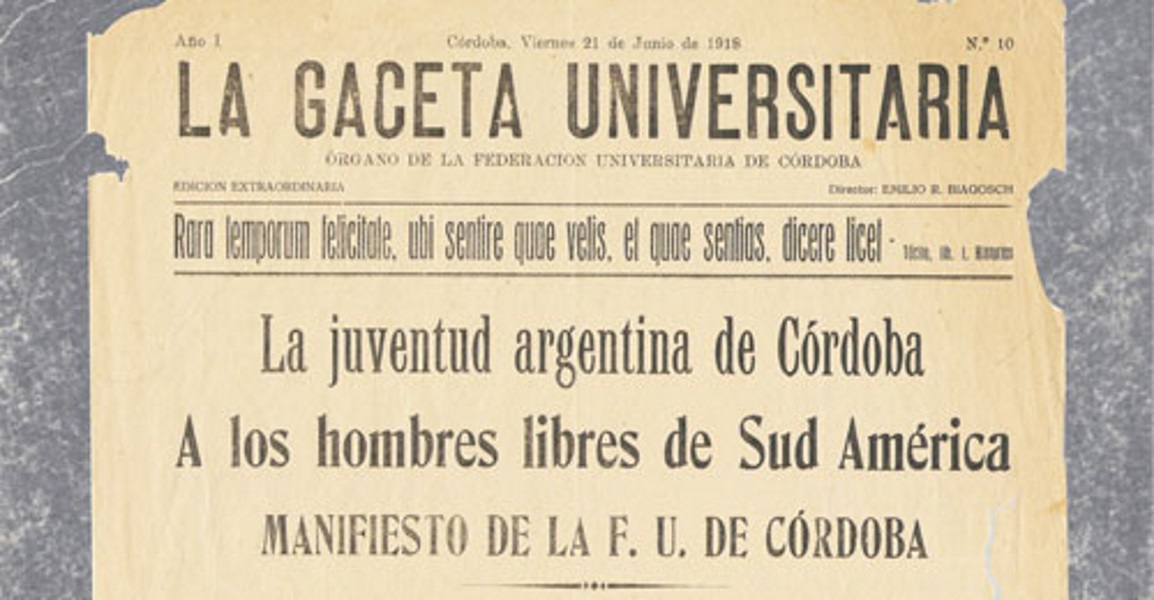 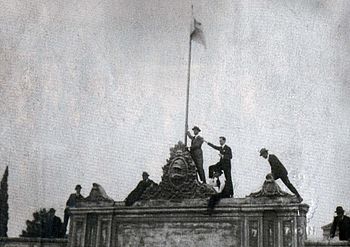 Autonomía universitaria
Cogobierno
Extensión universitaria
Concursos de oposición
Gratuidad de la enseñanza
Creación de la Universidad de Costa Rica (1940)
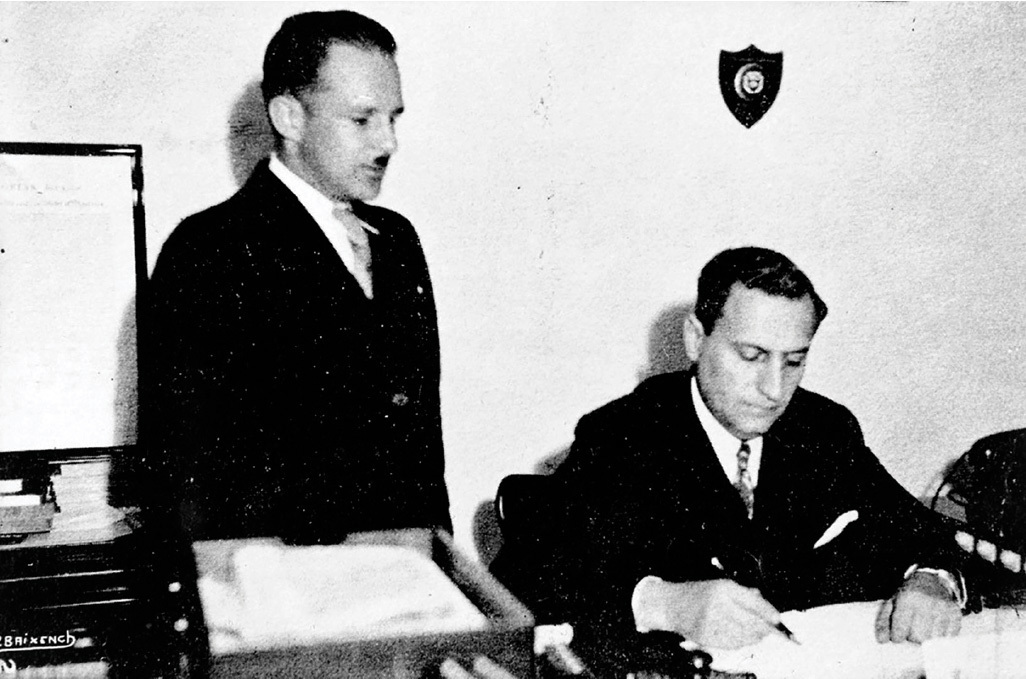 Luis Demetrio Tinoco y Rafael Ángel Calderón
Primeras décadas: Énfasis en la docencia
La investigación en la UCR
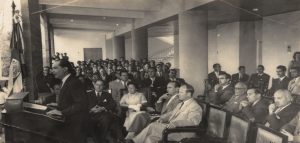 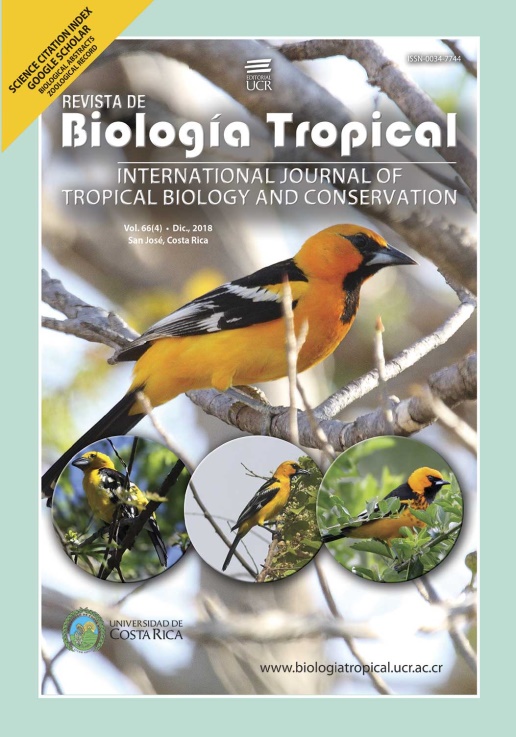 1953
La Reforma Universitaria
Formación de personal académico 
Profesores y profesoras de tiempo completo
Tercer Congreso Universitario (1971-1972)
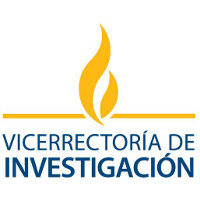 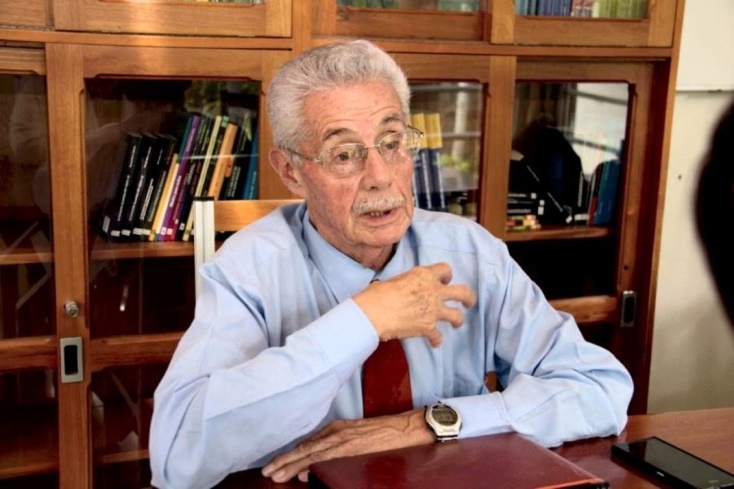 Dr Daniel Camacho
Secretario del Tercer Congreso Universitario
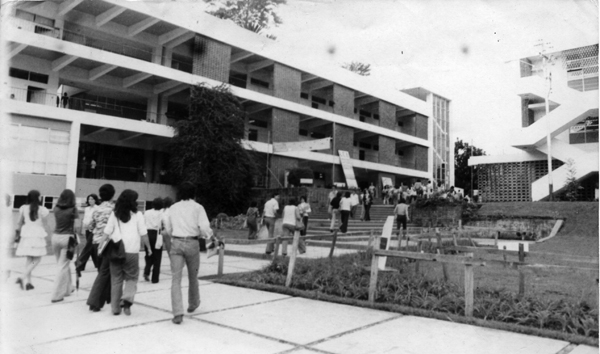 Desarrollo de la investigación como componente sustantivo y en todas las áreas del conocimiento
Incremento en el número de proyectos de investigación inscritos en la Vicerrectoría de Investigación
 (1975-2012)
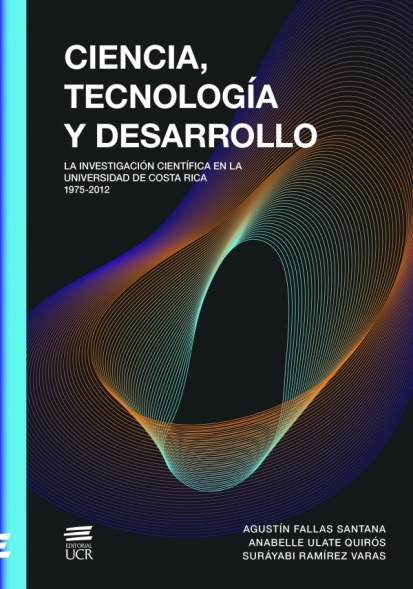 8634 proyectos de investigación
Fallas, A., Ulate, A., Ramírez, S. (2018) Ciencia,
Tecnología y Desarrollo
La UCR es el principal foco de ciencia y tecnología del país
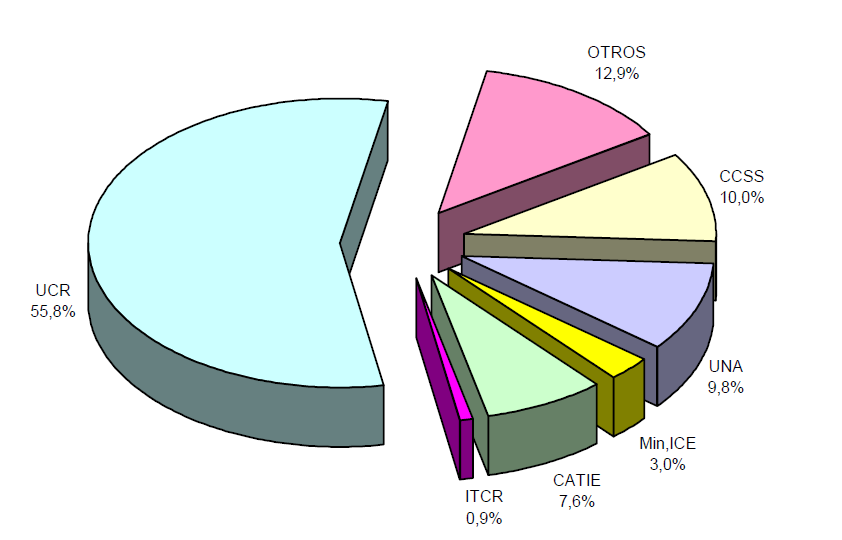 Lomonte, B. y Ainsworth, S. (2000)  Academia Nacional de Ciencias Costa Rica
El contexto nacional de la investigación
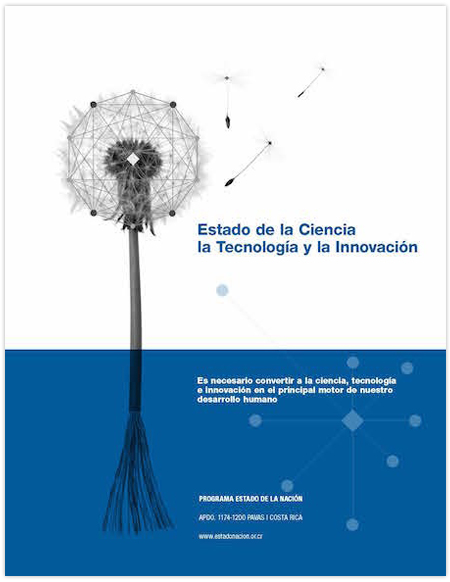 Principales conclusiones
Se invierte poco (en 2012: 0,57% del PIB).
Sector privado invierte de manera limitada.
Contingente humano escaso, sin redundancia, con brechas de género y endogamia académica.
Producción académica modesta, con tendencia a la disminución en citaciones por artículo publicado.
Excesiva priorización hacia investigación aplicada y desarrollo tecnológico.
Desconexión entre generación de conocimiento y sectores de la sociedad que requieren el conocimiento.
El desarrollo de la investigación en la UCR muestra una gran heterogeneidad
Porcentaje de cargas académicas dedicadas a investigación
Año 2012. Fuente: Centro de Evaluación Académica, Vicerrectoría de Docencia, UCR.
¿Por qué esa heterogeneidad?
Razones históricas.
Recurso humano (calidad y cantidad).
Voluntad de la dirigencia de unidades académicas.
Necesidad de continuar con evaluación y diagnóstico.
Con base en el estadio de desarrollo, implementar políticas
de acuerdo a la situación de cada unidad

La formación y fortalecimiento de recurso humano 
deben ser prioritarios, incluyendo los esquemas de contratación de 
personal académico
¿Debe haber prioridades temáticas en investigación?La importancia de no debilitar la investigación básica y en ciencias sociales, letras y humanidades
Estamos fallando en nuestro compromiso con la excelencia. ¿Cómo depurar la investigación universitaria?
¿Cómo fortalecer entornos de creatividad en la UCR?
La creatividad requiere:
Académicas y académicos con buena formación de posgrado.
Tener más preeminencia en el imaginario institucional.
Trabajo intenso, pero también pausa y tiempo.
Entornos colectivos.
Sólidos programas de posgrado.
Esquemas de re-inserción de personal académico joven.
Políticas de cooperación internacional.
Alejarse del ‘gremialismo’ y las visiones uni-disciplinares y buscar entornos inter- y transdisciplinarios. Hacia el ‘respeto epistémico’
Por una política proactiva y eficaz de alianzas internacionales, que contribuyan a consolidar nuestro entorno académico
Publicaciones de autores de Costa Rica incluidas en el Science Citation Index (1980-1998)
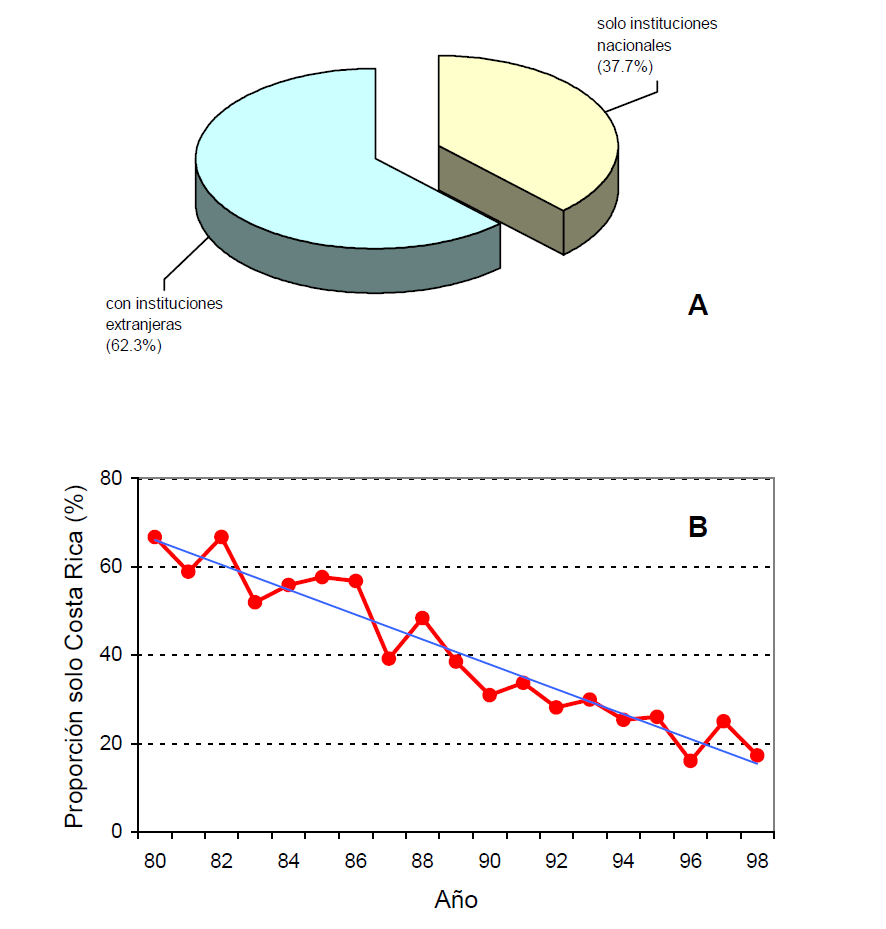 Lomonte, B. y Ainsworth, S. (2000)  Academia Nacional de Ciencias Costa Rica
Importancia de cooperaciones fluidas, dinámicas, no estructuradas
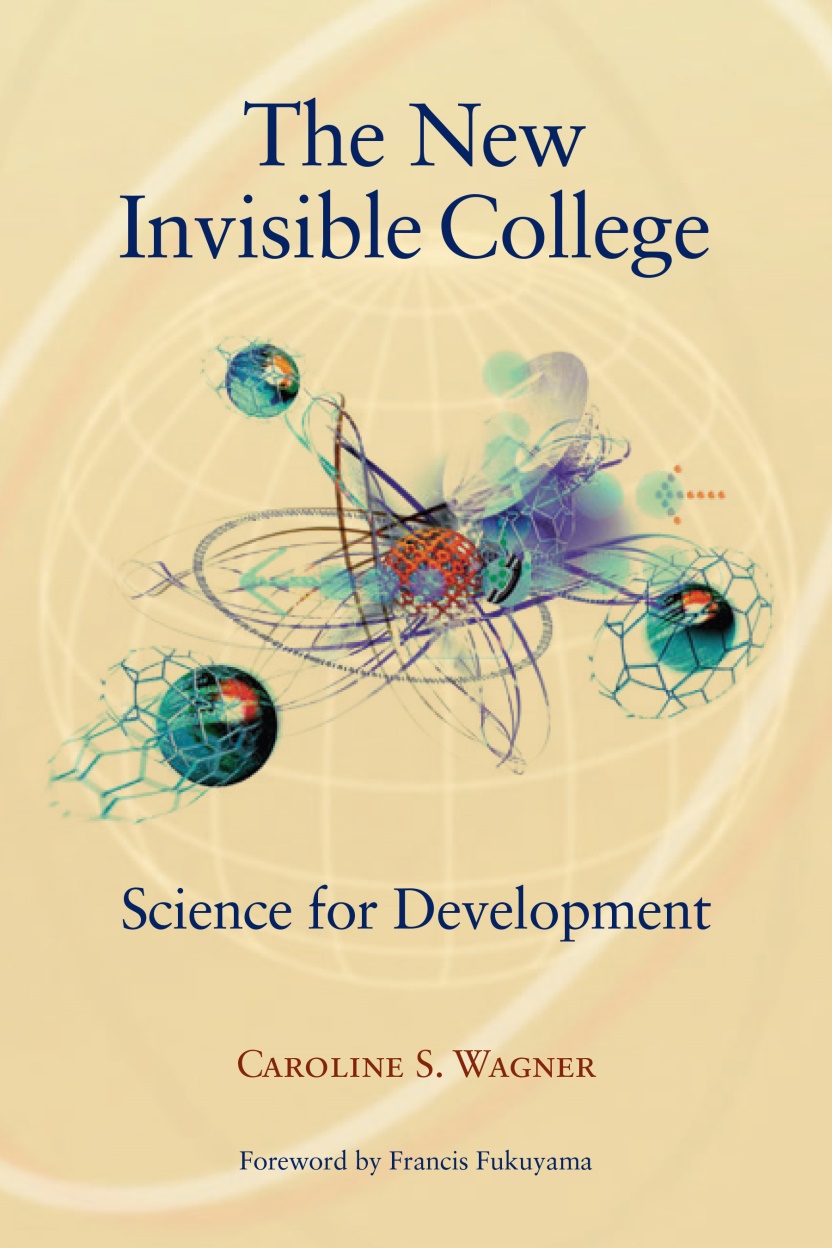 Evolución de la co-autoría de las publicaciones en el Instituto Clodomiro Picado
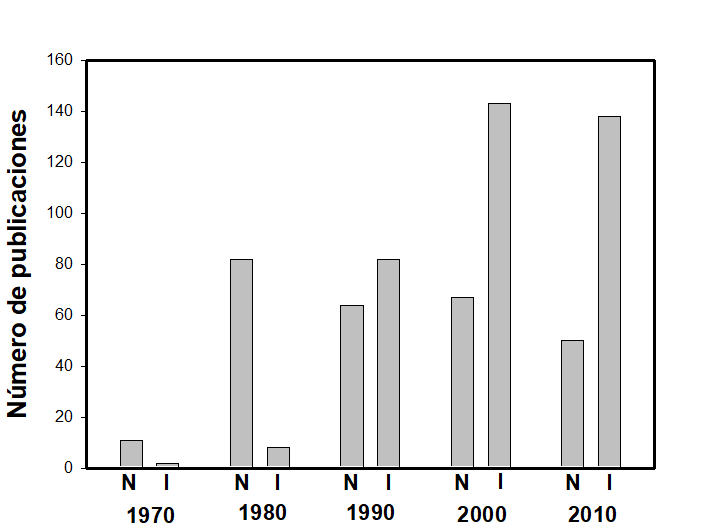 ¿Cómo responder a las necesidades y demandas de los sectores externos que reclaman atención y generación de conocimiento sobre sus problemas?
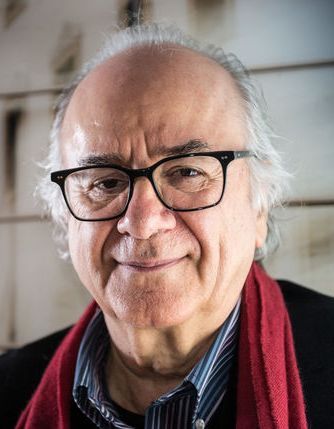 Presiones hiper-privatizantes y presiones hiper-públicas
Boaventura de Sousa Santos
Grupos organizados de la sociedad
Instituciones públicas
Sectores 
comunitarios
Economía social solidaria
Empresas públicas y privadas
Sectores culturales
Universidad de Costa Rica
El adecuado balance entre vínculo con sectores externos y generación de conocimiento*Vínculo remunerado y no remunerado
¿Qué se perfila hacia el futuro de la UCR en investigación?
¿Cómo fortalecer la investigación en un entorno político y económico adverso?
¿Cómo mantener y fortalecer la integralidad?
¿Cómo mejorar el financiamiento con fuentes internas y externas?
¿Cómo fomentar el trabajo inter- y transdisciplinario y el uso óptimo de los recursos?
¿Cómo consolidar un contingente de personal académico de alto nivel?
¿Cómo fortalecer el posgrado?
¿Cómo proyectar el conocimiento hacia la sociedad en el contexto de una filosofía que procura el bien común?
En buena medida, el futuro de la Universidad de Costa Rica dependerá de cuán sólidos sean su investigación, su posgrado y su vínculo con la sociedad
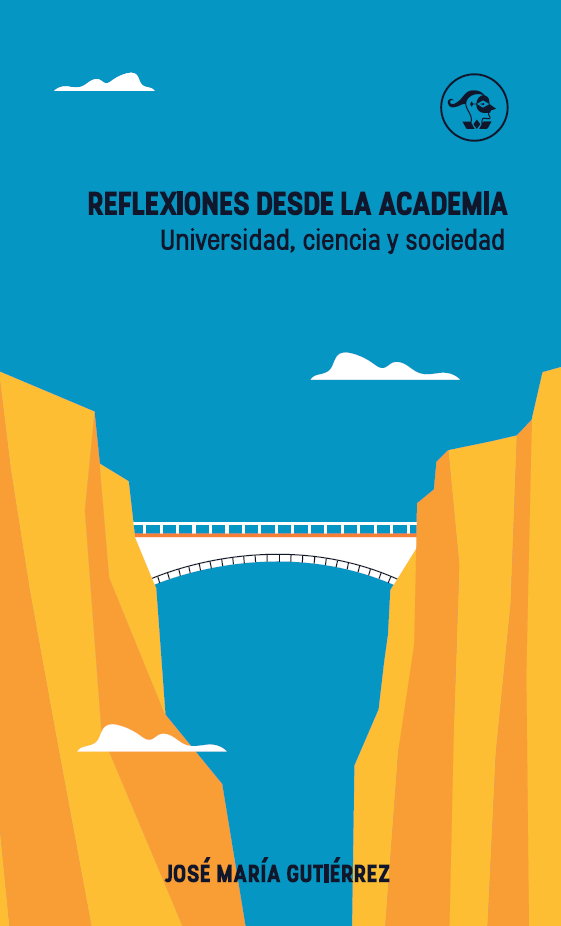 jose.gutierrez@ucr.ac.cr
http://www.kerwa.ucr.ac.cr/handle/10669/76451